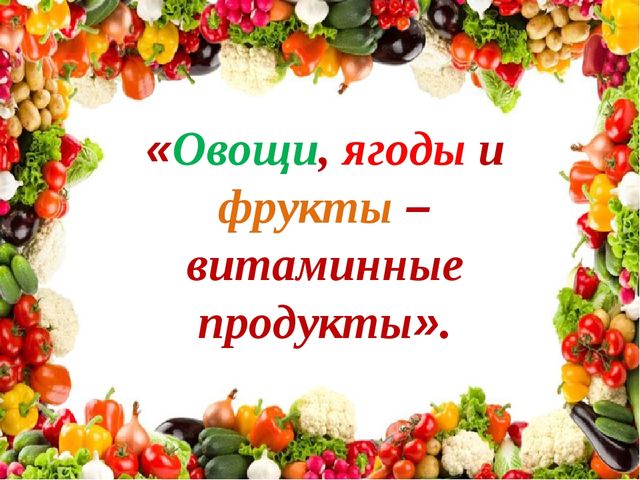 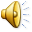 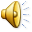 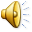 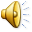 Авторы: 
Денисова А. Е,
 Журавлева Н. П. 
.
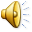 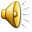 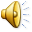 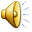 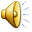 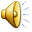